My own recipe : Pizza
Natália Mačeková
Ingredients
Puff Pastry
Tomato sauce 
Ham or salami
Corn,mushrooms or pineapple
Cheese
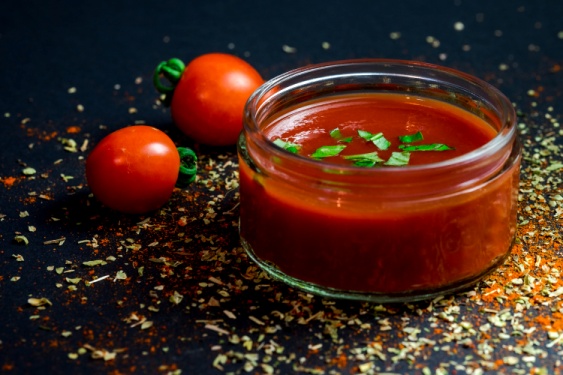 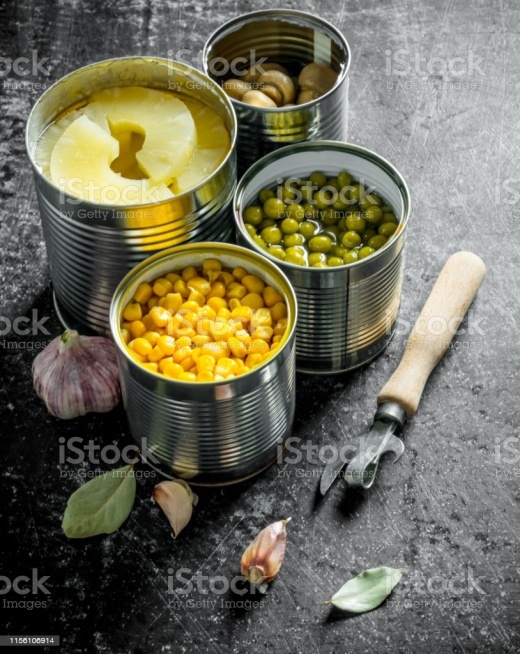 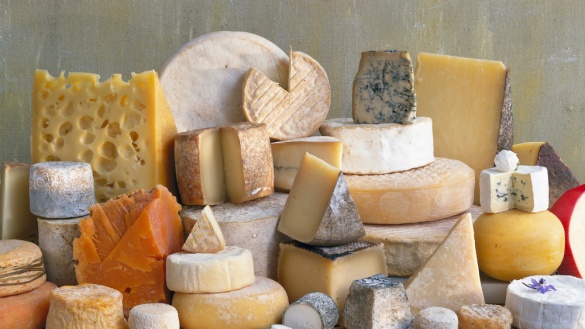 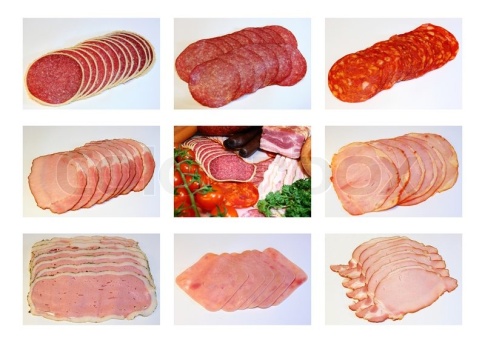 Instructions
Apply tomato puree to the puff pastry. 
You can buy it, for example, in Kaufland or Lidl. Then we put ham or salami there, of your choice. 
Then cheese and if you want you can use pineapple, corn or mushrooms to flavor.
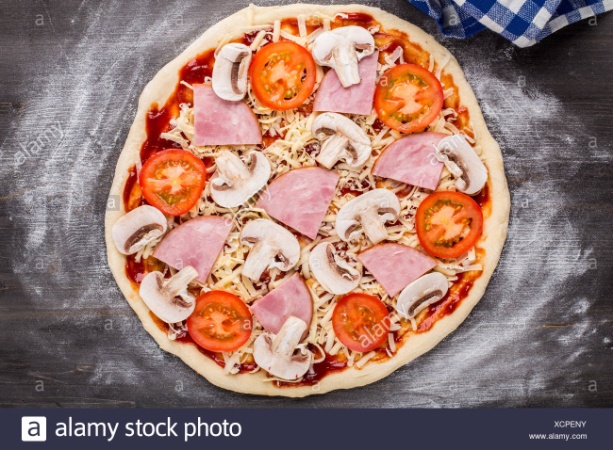 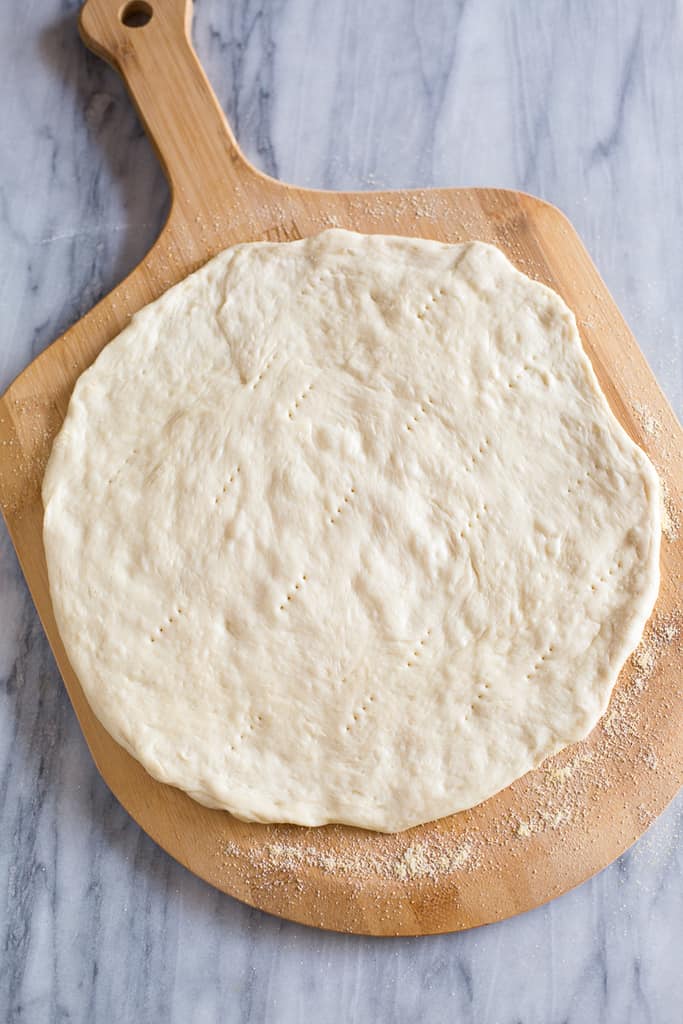 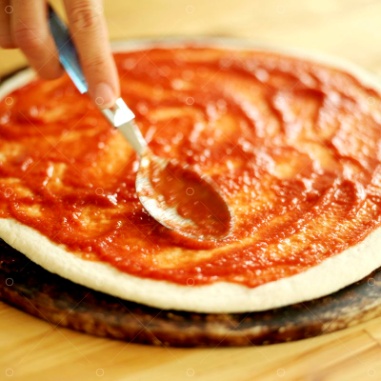 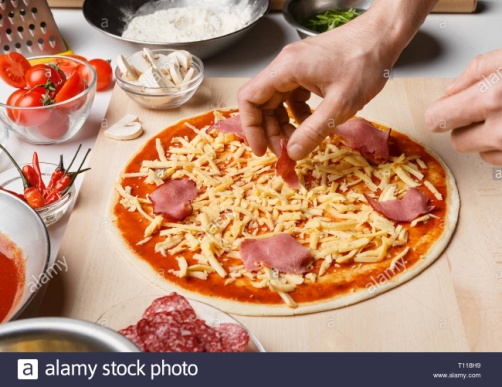 -Bake for 20-25 minutes at 200 degrees.




It's a very simple recipe and anyone can do it.
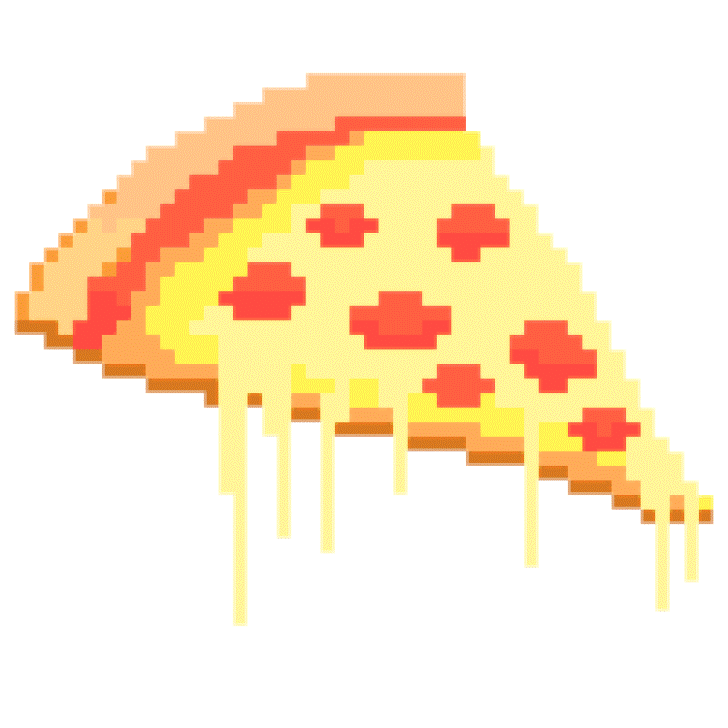